Förstå, förutse och förbättra – om mätningar och dataanalys för verksamhetsutveckling
Mattias Elg
Linköpings universitet
Smart beslutsfattande – ”wisdom of the crowd”
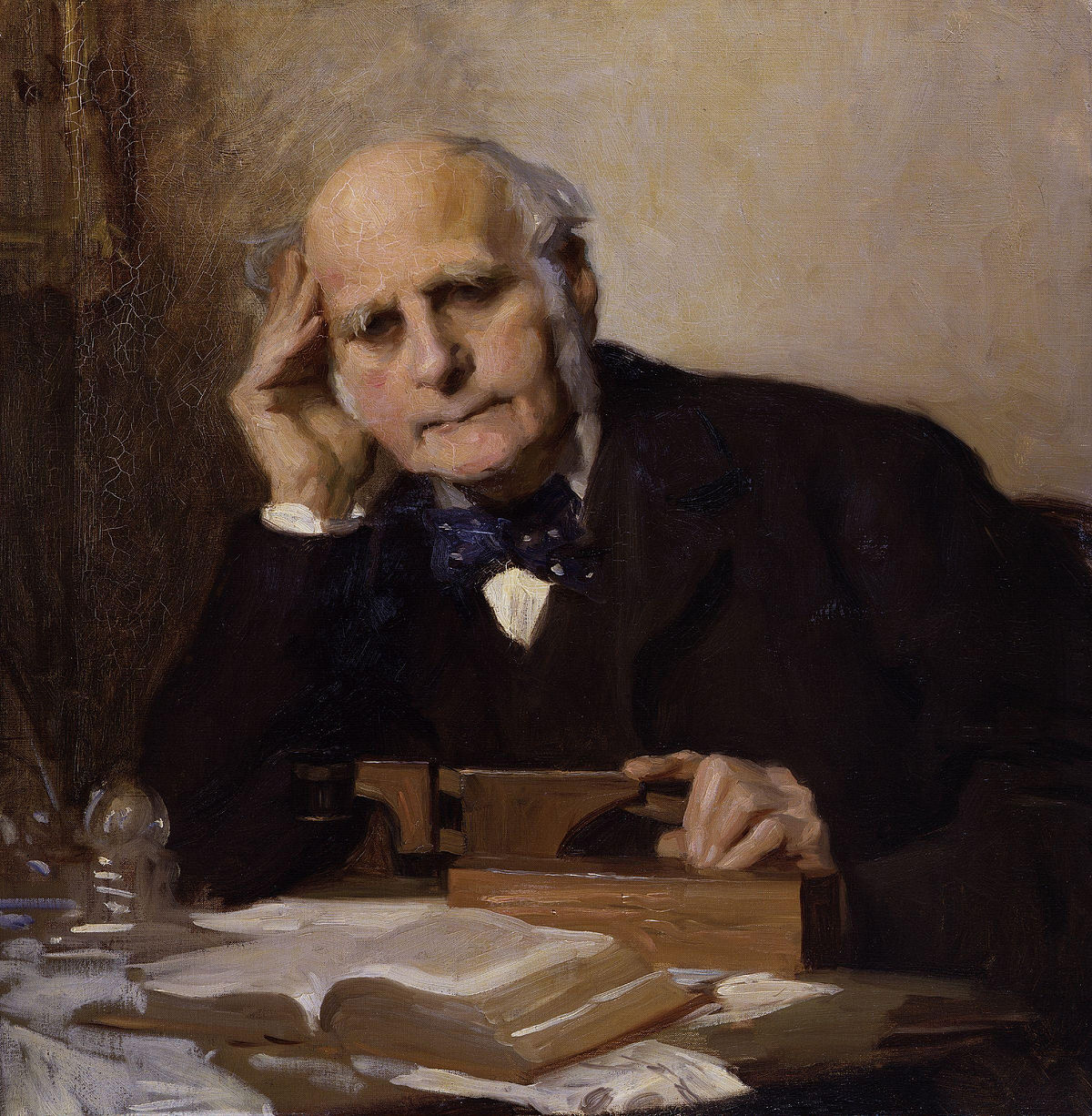 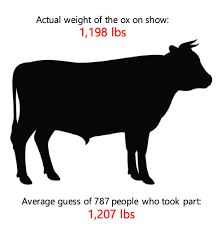 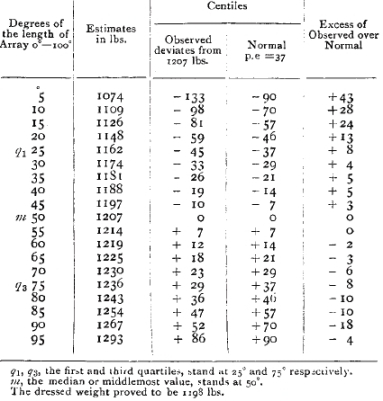 Smart beslutsfattande – förståelse för variation
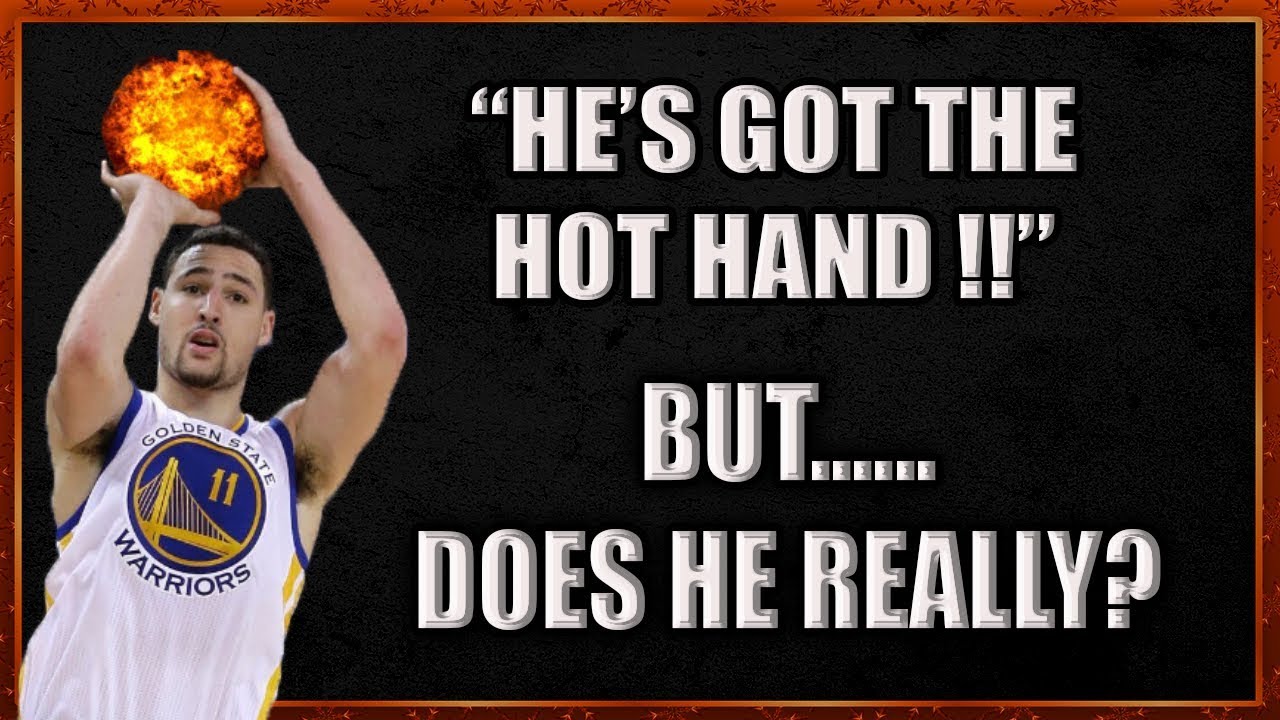 Regression mot medelvärde
Exempel: Cookies
Kunderna älskar mycket choklad på kakorna
Medelvärdet på antal chokladbitar/kaka = 7.3
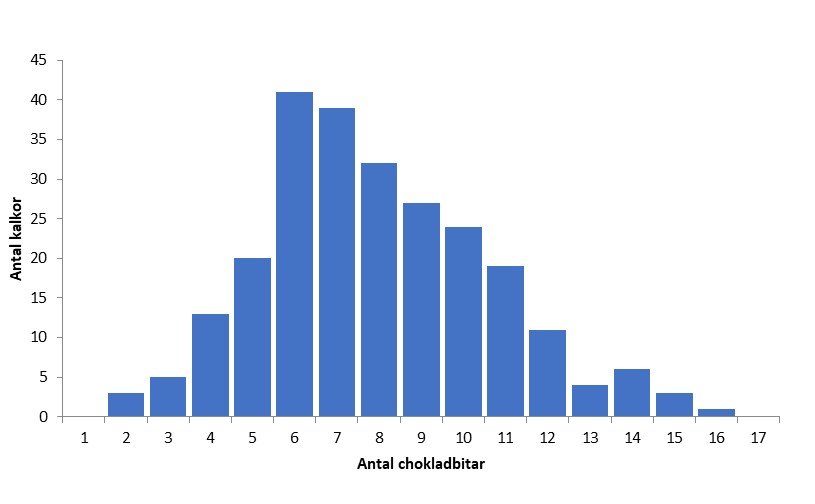 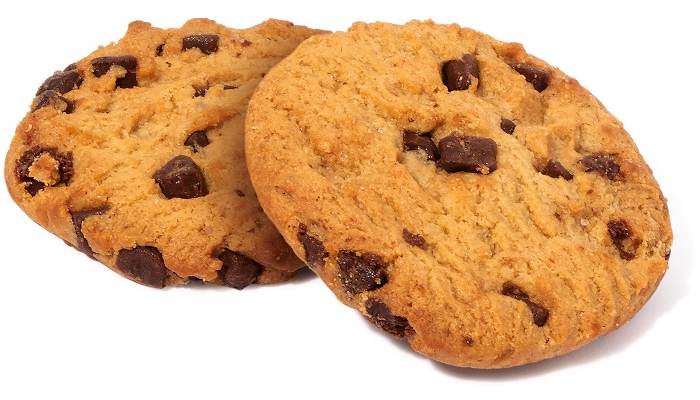 Viktiga utgångspunkter!
Variation finns i alla system: individ, grupper och  organisationer
Vi skiljer på två typer av variation: brus och signaler 
Stabila system innehåller bara brus – deras resultat är förutsägbart
Lite uppvärmning: ett exempel på mätning över tid
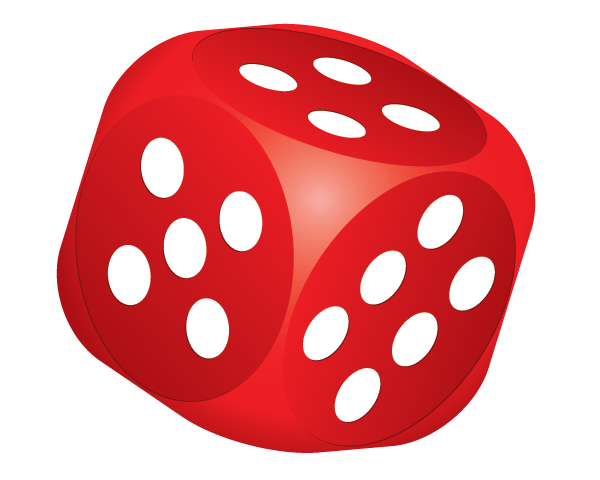 Utfall påtärningen
6
X
X
X
5
X
X
X
X
4
X
X
3
X
X
2
X
X
1
Tid
Vad vet vi om tärningen?
Tärningen har inget minne! 
VI vet att tärningens utfall är 1,2,…,6. 
Alltså, tärningens utfall är förutsägbart inom gränserna 1 och 6, vilket utgör systemets naturliga variation
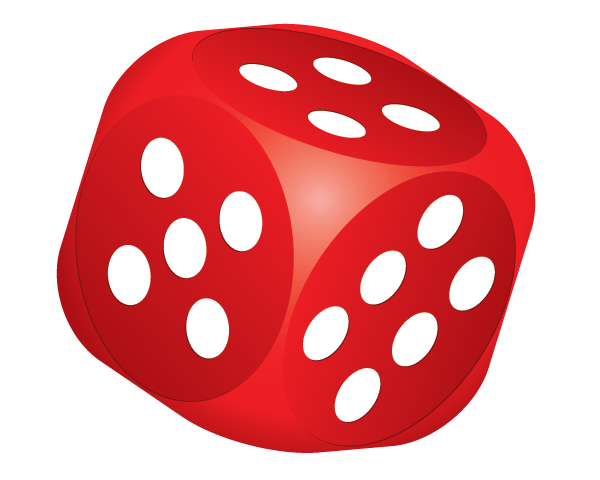 Utfall påtärningen
Övre gräns för
slumpvariation
6
X
X
X
5
X
X
X
X
4
X
X
3
X
X
2
X
X
1
Undre gräns för 
slumpvariation
Tid
Använd för att förutsäga!
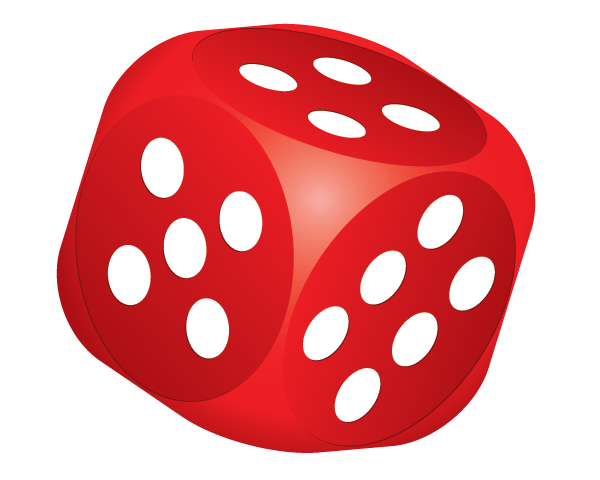 SIGNAL!!!
En 7:a
X
Utfall påtärningen
Övre gräns för 
slumpvariation
6
X
X
5
X
X
4
X
3
2
X
1
Undre gräns för
slumpvariation
Tid
Agera på variation?
Signal
Brus
(slumpmässig)
Nöjd med
processens resultat ?
Positiv
Negativ
NEJ
JA
Gör inget
Förändra 
systemet
Lär och förbättra
Säkerställ att problemet inte uppstår igen
10
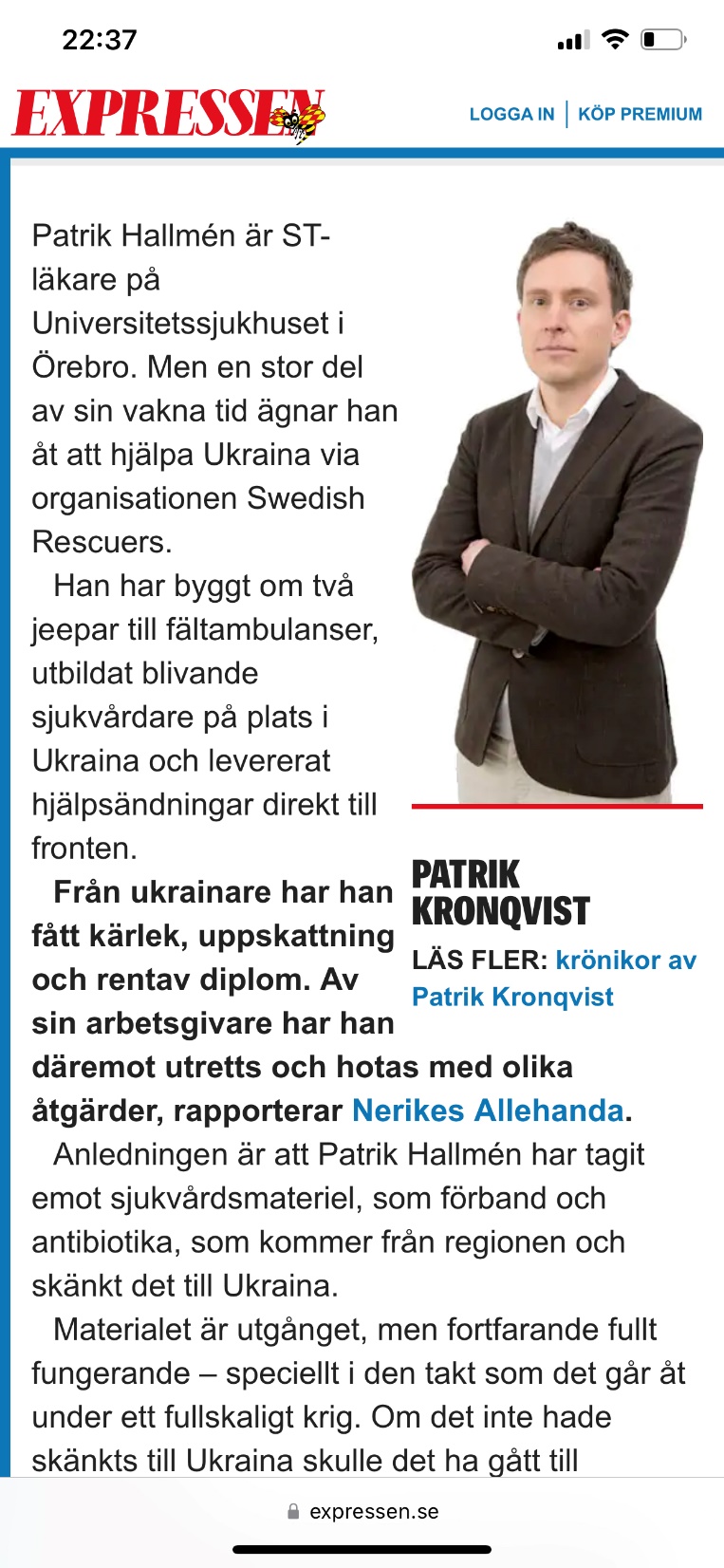 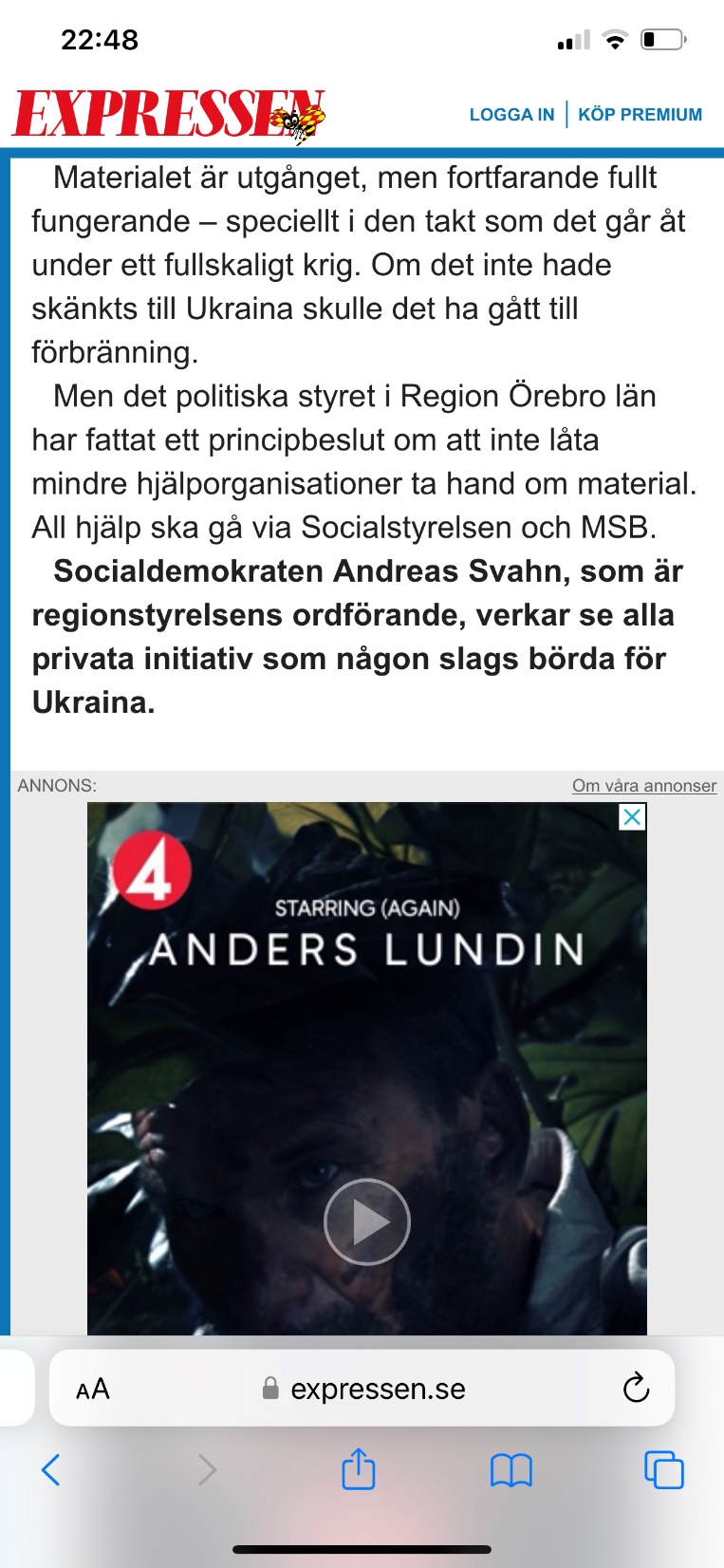 Passagerartrafik Arlanda – vilken variation finns?
Cyklicitet
Trend
Trend
Skift
Brus/slump
12
John Snows karta för lokalisering av personer som dött i kolerasjukdom, centrala London, September 1854
Varför var Snows datakarta så effektiv?
Syftet var att lära och förbättra
Visade data i ett sammanhang:  mätningarna var begripliga hade mening och var hanterbara
Synliggjorde variationer inklusive extrema avvikelser
Lokalt evidensbaserat beslutsfattande och lärande
Två misstag i tolkning av variation
Att man tolkar slumpmässig  variation, det vill säga brus, som att det är signaler
Att man inte identifierar signaler när de är närvarande
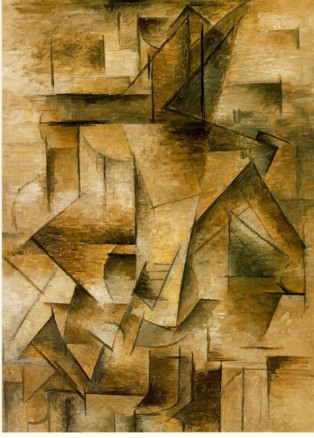 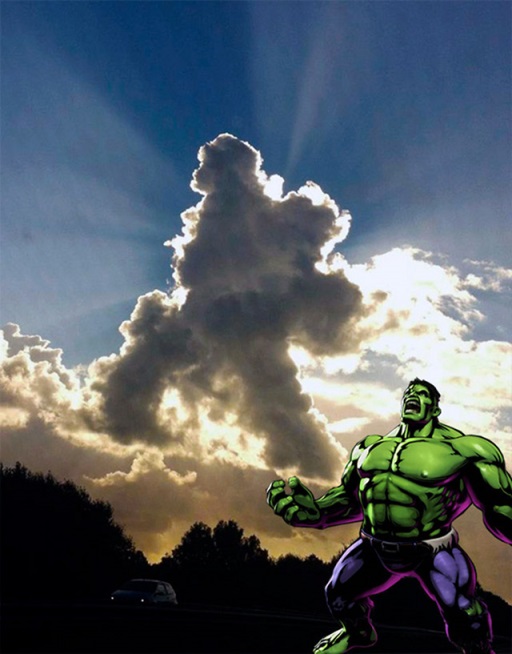 [Speaker Notes: Tversky och Kahneman –]
Systemfaktorer: 
ger förutsättningar för det som görs, ex:
Organisatoriska arrangemang
Dagligt arbete
Sociala faktorer
Utfall
Teknik
Fysisk miljö
Individuella faktorer
Mottagaren
av tjänsten
Andra aktörer
Policy
Icke påverkbara systemfaktorer
Lärande och förbättring
95% av en organisationsresultat kommer från systemet och 5% från individerna
En reflektion utifrån möjligheter kring mätningar
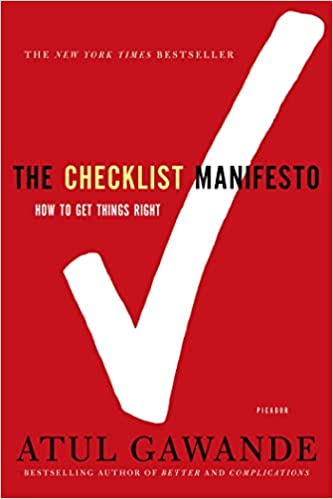 Stor potential att öka möjligheten att identifiera signaler och skapa “brusfrihet”
Algoritmer slår ofta mänskligt tänkande

Brusfria regler:
Linjära regressionsmodeller
Maskininlärningsmodeller
Enkla regler
Oegentliga linjära modeller
Mer 
avancerade
Enklare
Tack för att ni lyssnat!